Scientific Observations
There is no better, there is no more open door by which you can enter into the study of natural philosophy than by considering the physical phenomena of a candle. 

—Michael Faraday
Objectives
Write qualitative and/or quantitative observations about a candle before, during, and after it burns.
Write inquisitive questions about a candle before, during, and after it burns.
Describe the importance of careful observations in scientific work.
Describe the significance of Michael Faraday’s work on modern science.
How Do Candles Work?
Observe a Candle
Observe a candle before it’s lit, while it’s burning, and after it’s blown out.  Make careful observations being alert to observing aspects of the burning that you have not observed before.  Record your observations in the table as well as any questions that arise in your mind while you are making the observations.
Q&A
What does a candle flame look like?
What happens to the candle over time?
What does a candle produce when it’s burning?  How do you know?
What does a candle need to keep it burning?
What actually burns in a candle flame?
What happened to the wax at the top of the candle: what was it like? What did it do?
Where does the candle flame burn the hottest?
Observations
Quantitative vs. Qualitative
Is detail important?  Why/why not?
What is the difference between an observation and an inference?
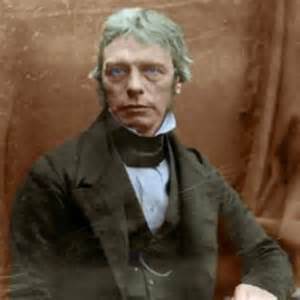 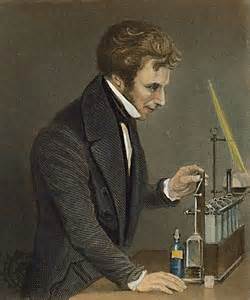 Michael Faraday
1791 – 1867
Learned elementary reading, writing, arithmetic before quitting school
‘Played’ with chemistry experiments while working as a newspaper boy
Attended Sir Humphry Davy’s lectures in 1812 and began working for Davy as an assistant
First research paper in 1816 on analysis of caustic lime.
Elected to Royal Society in 1824.
Famous for lectures even though he wasn’t a born lecturer.
Major contributions to both chemistry and physics
Considered himself to be an experimental philosopher
Images from: Etiqueta: Michael Faraday.  http://moonmentum.com/blog/tag/michael-faraday (Accessed March 18, 2014).
Faraday’s Lectures
A series of popular educational lectures
Most famous series “The Chemical History of a Candle” (Faraday, 1850)
Spoke about the art of lecturing 
Charles Dickens asked Faraday to write for him
Do not suppose that I was a very deep thinker or was marked as a precocious person.  I was a very lively imaginative person and could believe in the Arabian Nights as easily as in the Encyclopaedia.  But facts were important to me and saved me.  I could trust a fact and always cross-examined an assertion.
-Michael Faraday
Major Contributions in Chemistry
Major Contributions in Physics
The Gathering of Data
What happens when a candle burns?  Describe the process in 3-5 complete sentences using good descriptive terms.
What was one of your questions about the candle during the lab activity?  Can it be answered through further observation or experimentation?  Why/why not?
Describe the importance of careful observation in science.  What are the results of doing sloppy or careless observations?
How important is Michael Faraday to modern science?  Explain using at least one example to support your reasoning.
The Professional Side
TEKS – Scientific Processes
(2) Scientific processes. The student uses scientific methods to solve investigative questions. The student is expected to:
(E) plan and implement investigative procedures, including asking questions, formulating testable hypotheses, and selecting equipment and technology, including graphing calculators, computers and probes, sufficient scientific glassware such as beakers, Erlenmeyer flasks, pipettes, graduated cylinders, volumetric flasks, safety goggles, and burettes, electronic balances, and an adequate supply of consumable chemicals;
(F) collect data and make measurements with accuracy and precision;
(H) organize, analyze, evaluate, make inferences, and predict trends from data;
(3) Scientific processes. The student uses critical thinking, scientific reasoning, and problem solving to make informed decisions within and outside the classroom. The student is expected to:
(A) in all fields of science, analyze, evaluate, and critique scientific explanations by using empirical evidence, logical reasoning, and experimental and observational testing, including examining all sides of scientific evidence of those scientific explanations, so as to encourage critical thinking by the student;
(F) research and describe the history of chemistry and contributions of scientists.
Many science content TEKS for Chemistry are at least touched upon using this lesson.
CCRS - Science
I. Nature of Science: Scientific Ways of Learning and Thinking 
A. Cognitive skills in science 
1. Utilize skepticism, logic, and professional ethics in science. 
2. Use creativity and insight to recognize and describe patterns in natural phenomena. 
3. Formulate appropriate questions to test understanding of natural phenomena. 
4. Rely on reproducible observations of empirical evidence when constructing, analyzing, and evaluating explanations of natural events and processes. 
E. Effective communication of scientific information 
1. Use several modes of expression to describe or characterize natural patterns and phenomena. These modes of expression include narrative, numerical, graphical, pictorial, symbolic, and kinesthetic. 
IV. Science, Technology, and Society 
A. Interactions between innovations and science 
1. Recognize how scientific discoveries are connected to technological innovations. 
C. History of science 
1. Understand the historical development of major theories in science. 
2. Recognize the role of people in important contributions to scientific knowledge.
Where Does This Fit?
Look at the list of typical Chemistry units below.  Think about where and how you can refer to the candle later in the year.  Share with your neighbor and we will all share with the group.
Measurement
Matter
The Atom
Quantum Mechanics
Bonding
Nomenclature
The Mole
Chemical Reactions
Stoichiometry
Energy of Reactions
Gas Laws
States of Matter/KMT
Solutions
Acid/Base/Salts
Equilibrium
Kinetics
Nuclear Chemistry
Electrochemistry
References
Faraday, M. (1850). The chemical history of a candle. Hoboken, N.J: BiblioBytes. (reprint in 1990).
Rao, C. N. R. (1991). Current Science 61(12) p 787-789. Reproduced in Resonance (2002) p 2-5.
Walker, M., Groger, M., Schluter, K. (2008). J Chem Ed 85(1), p 59-62.
THANK YOU!!!